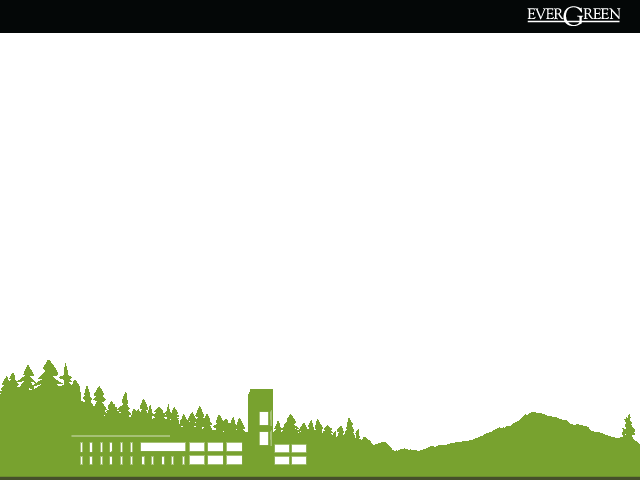 WELCOME!
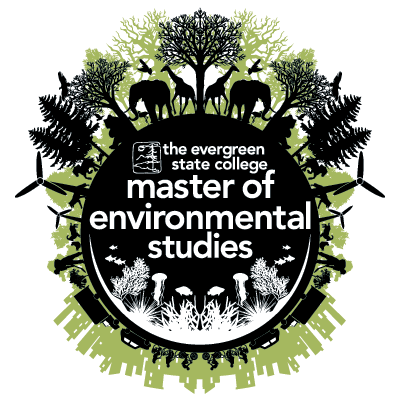 MES New Student Orientation
September 17, 2018
Ice breaker slide
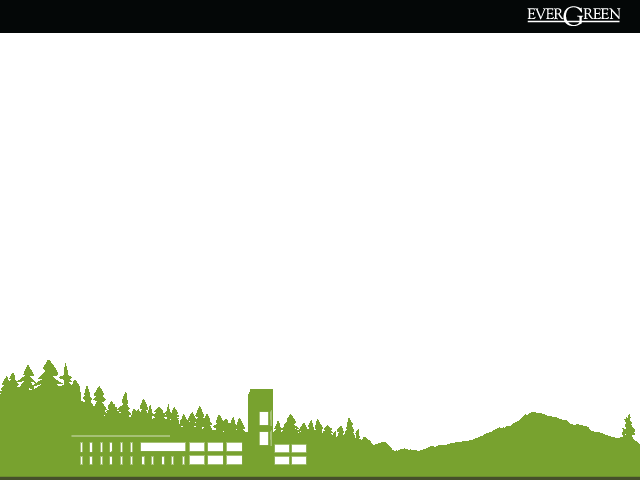 MES Information
MES Handbook
Everything you need to know about MES!
Your responsibility to review
We hold you to these policies
MES Website
Course schedule
Jobs/internships
Scholarships
Faculty/Staff/Office directory
my.evergreen.edu
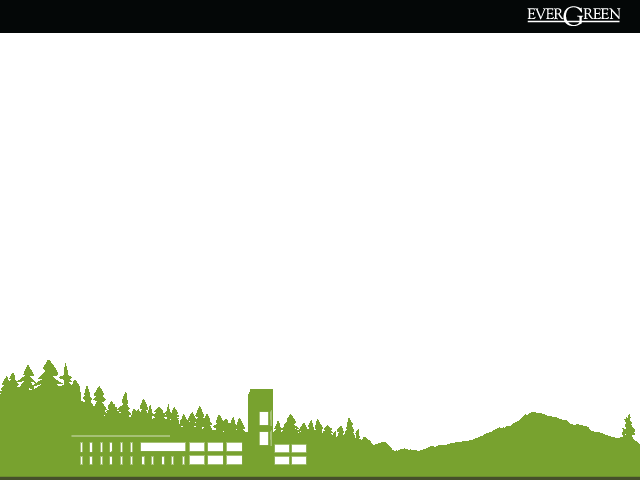 MES Degree = 72 credits
32 from Core classes (Tue/Thu)
3 classes first year 
1 class Fall of final year
24 from Electives (8 must be MES electives)
8 internship/contract credits
8 MPA (4-credit only) credits
8 transfer credits (including special)
Summer courses
16 from Thesis
Winter and spring quarter of final year
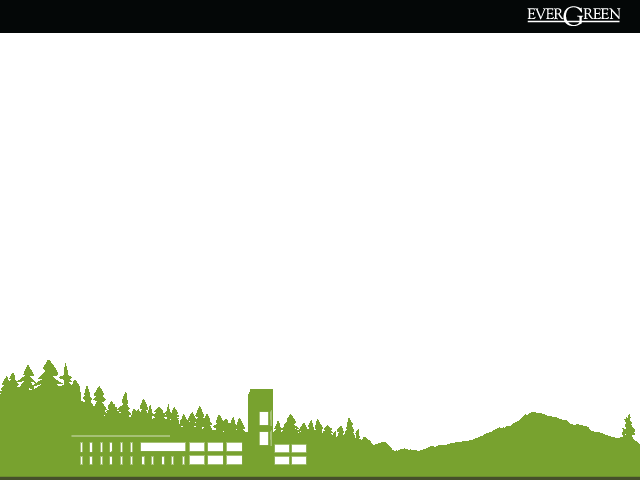 Things to Know Now

12 credits/quarter maximum
This means one elective and one core
Waitlists
Contact faculty
Please drop classes or waitlists you are no longer interested in
Deadlines
Register and pay by September 28
Course Catalog
Has class location and books
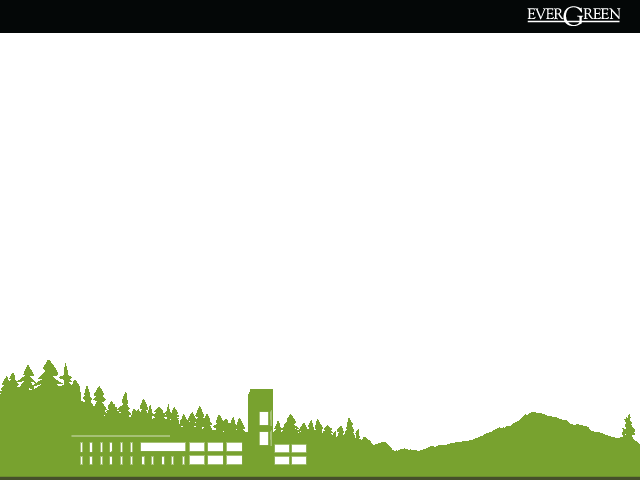 Registration
Waitlists
Freeze 4pm Fri of week before quarter
Ask faculty to overenroll or wait and see if you get in due to people dropping
Deadlines
Online – 4pm Fri of week before quarter
Week 1 – faculty override required
Add/drop by 4pm Friday of Week 1
Immunizations
Turn into Registration or Health Center
Will have hold on account W quarter if not
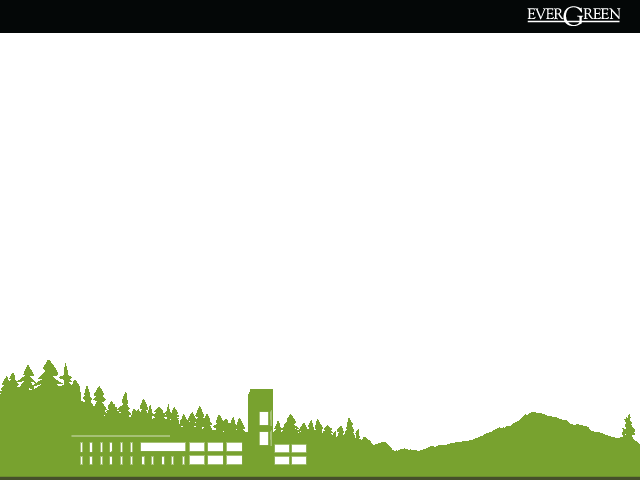 Financial Aid

- Check my.evergreen for total awards
- Tell Financial Aid office if taking more or less than 8 credits
- Can request increase in loans for:
Travel (more than 30 mi RT)
Family care
Computer
Additional academic expenses
- Can apply for loans at any time
- Can accept or reject loans at any time
- Excess checks sent out Day 1
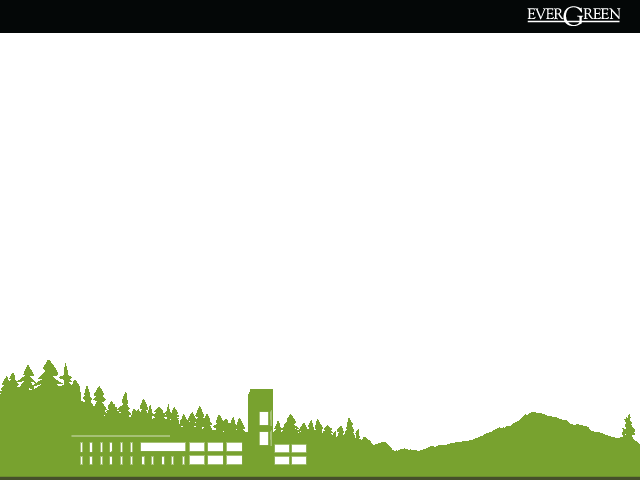 Other Aid

Outside scholarships – will email out and online
February 1: deadline for FAFSA and MES-specific scholarships for 2018-19
-    MESA professional development funding (PDF)
-    Research grants
-    Emergency loans
-    Payment plan – pay per month
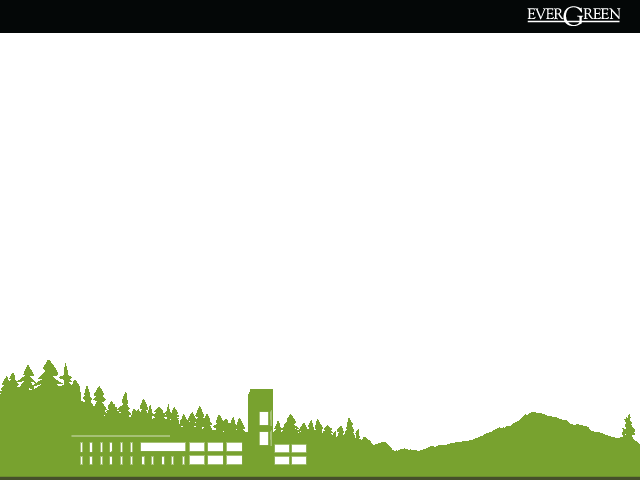 What to do if…

- Online registration isn’t working
Contact Registration & Records
- You didn’t get your financial aid check
Contact Financial Aid
- You need a book list or class location
Review online catalog
- You need to find an email address
Use global address book in webmail
- You want to sign up for an internship
- Review your handbook
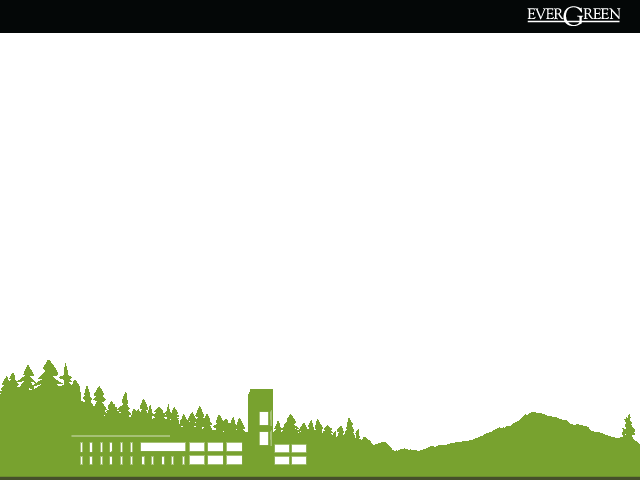 What to do if…

You need academic advising
Talk to faculty, Kevin, or Andrea
You have a question about an MES policy
Talk to Andrea or Kevin
You want to transfer a course into MES
Talk to Kevin
You can’t find the answer in the handbook or you get a confusing answer from a campus office
Talk to Andrea
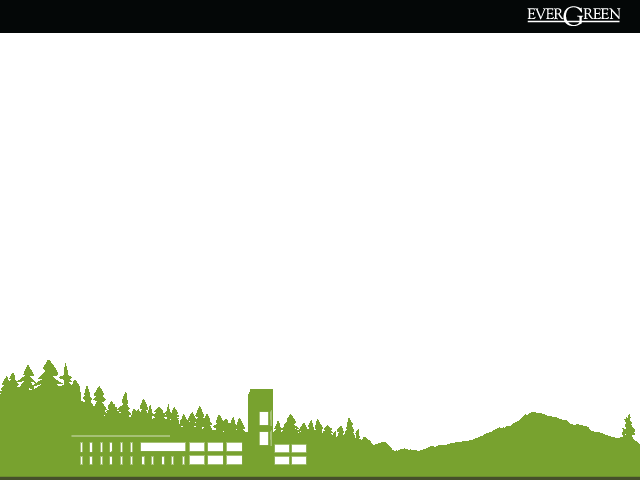 Communication from MES
Subscribe to MES Weekly
Internships
Jobs
Conferences and Events
Regular emails - PLEASE READ!
Core classes
MESA – student rep at fac meetings
mes-students@lists.evergreen.edu
Tour groups slide
Sitka spruce (13-14 each group)
Wester red cedar
Douglas fir
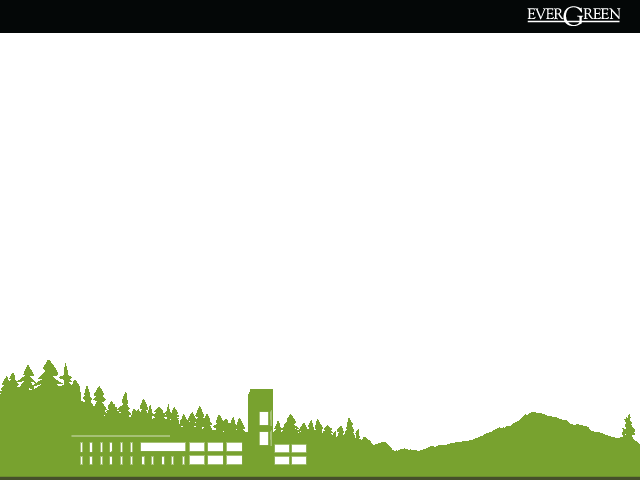 Communications slide
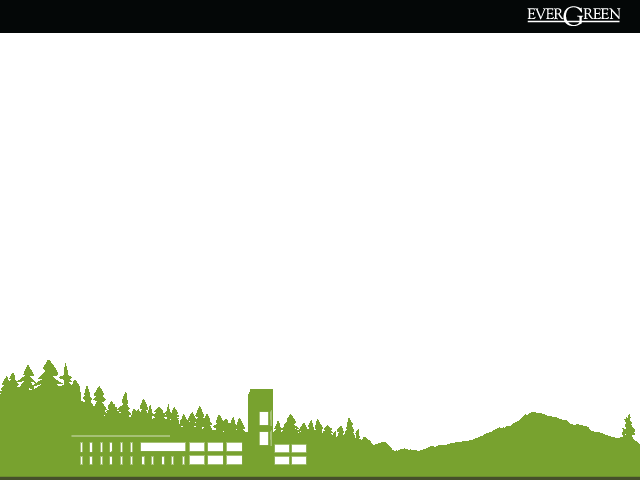 Capitol Land Trust slide
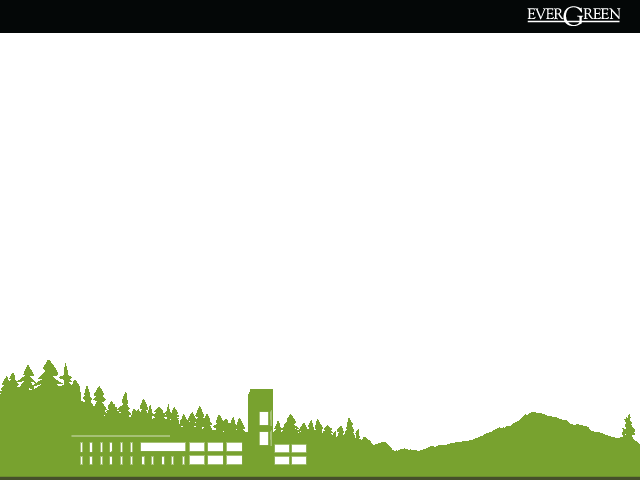 Don’t forget! Evergreen events slide